Water from the air
By : Tang Chao
From Shenzhen Middle School
Problem
Design and construct a device allowing collection of water by condensing moisture from air . 

Determine if the water obtained with your  device is suitable for drinking  . 

What amount of water is possible to collect during one Science Fight .
Plan
Condensing moisture from the air
Device
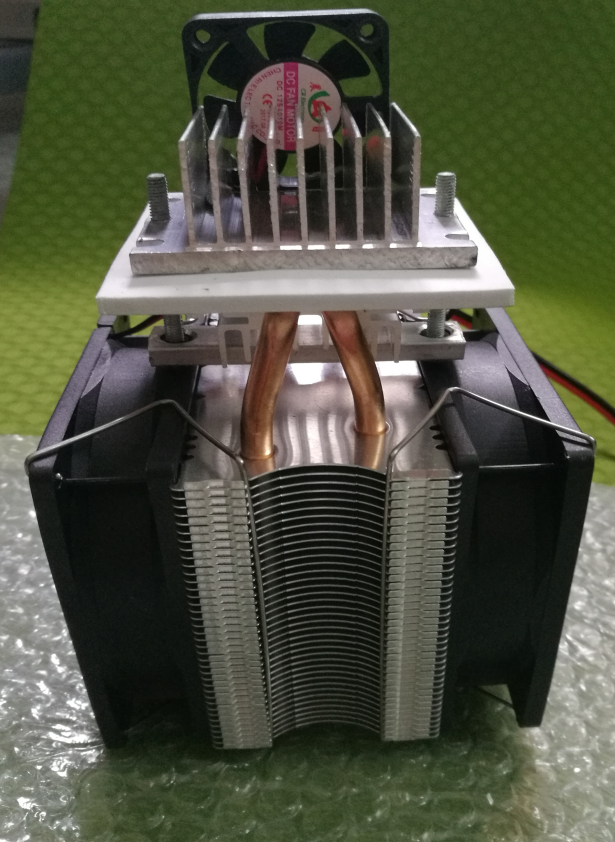 Fan
Cooling fin
Semiconductor refrigeration chip (半导体制冷片）
Cooling fan（散热风扇）
Heat dissipation body（散热主体）
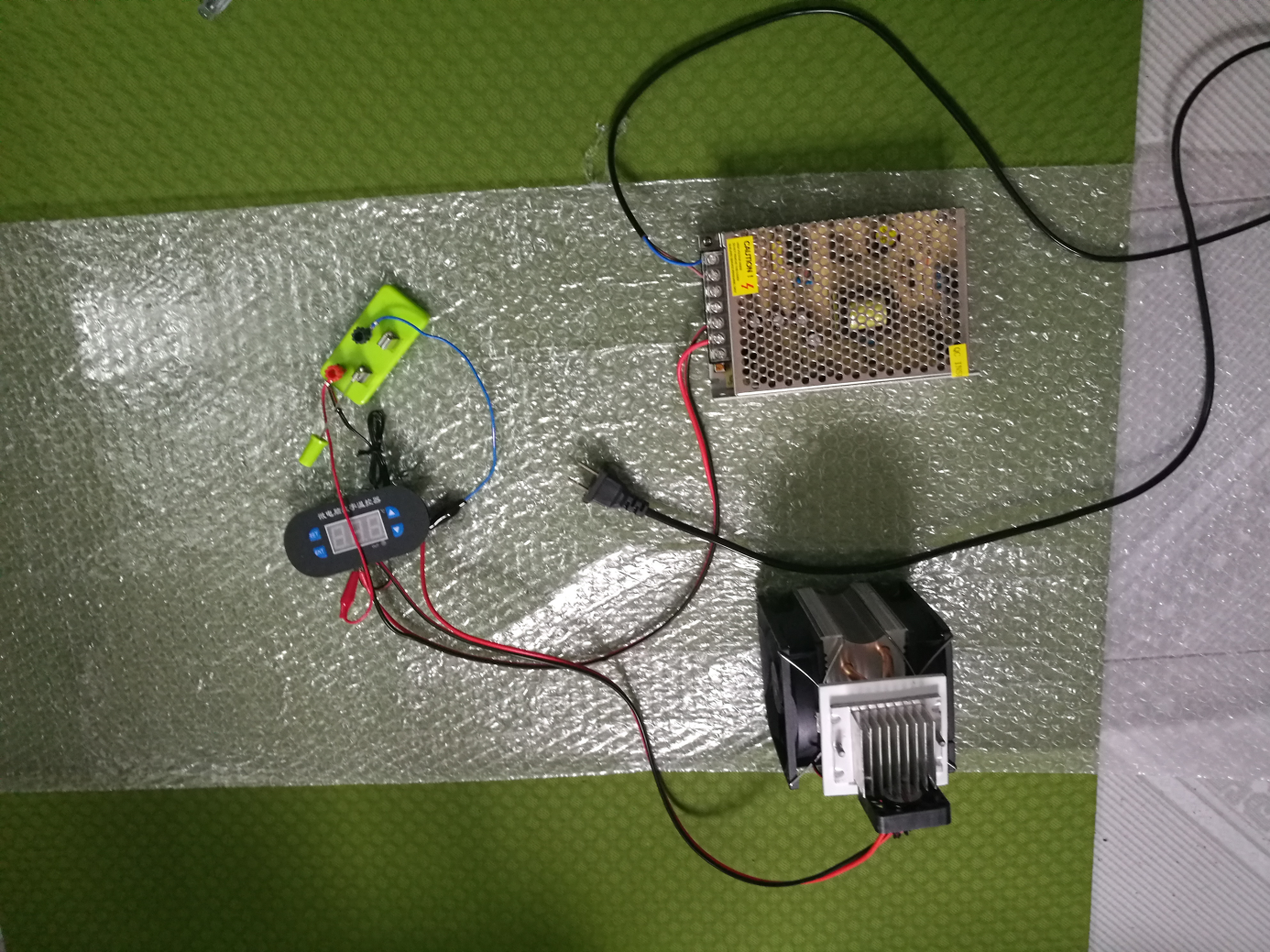 Thermostat（温控器）
Switch（开关）
power supply（ transformer ）（电源/变压器）
Principle
1.First , use the Semiconductor refrigeration chip to make the air cool and the water vapor from the air will become water and stay on the cooling fin.
2.Second , put a cup under the cooling fin and let the water drop into the cup
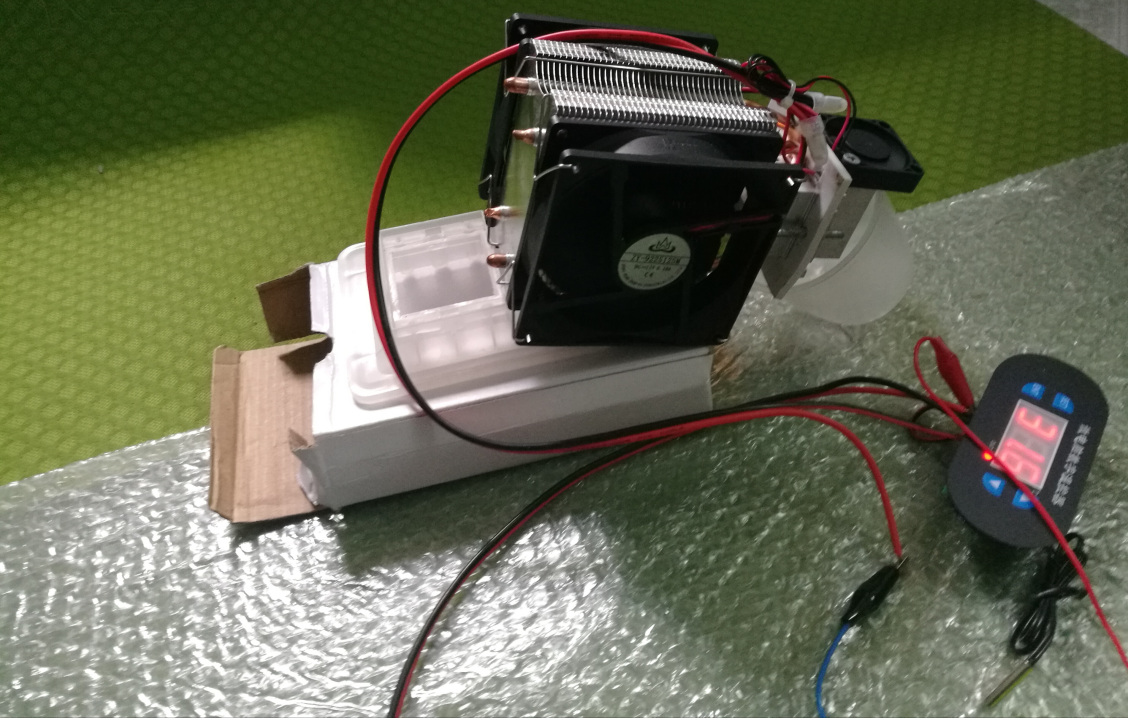 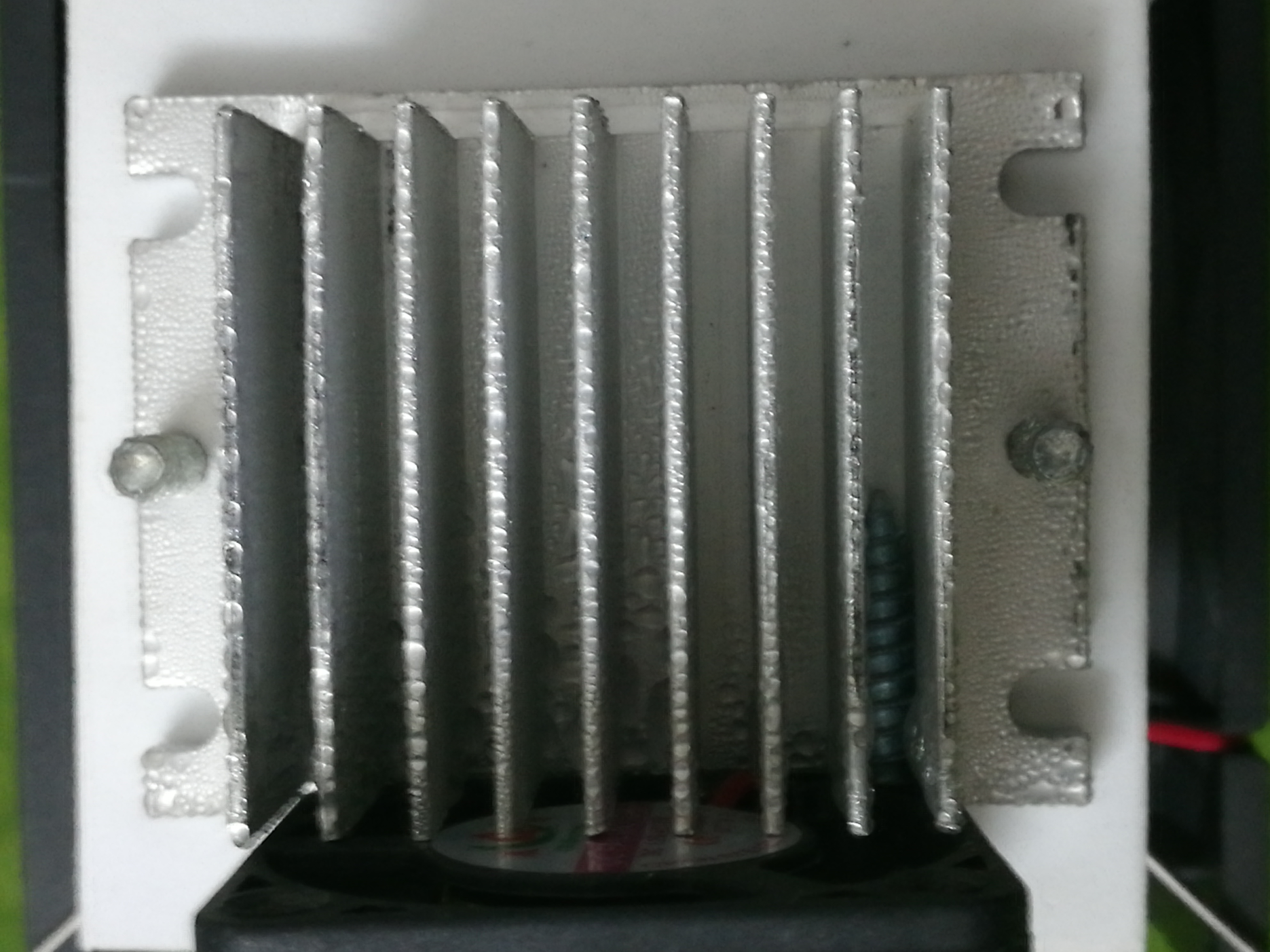 Measuring
1.Turn on the device and wait for 60 minutes
2.Use the test tube to measure the volume of the water we collect
Here is my data:
In 60 minutes , we collect about 20 mL of water and use 0.06 kw·h of electricity.

That is , we need  2 days and 2 hours to collect 1 L of water and use about 2.88 kw·h of electricity.
The quality of the water
I test the quality of the water and the pH of the water is 7.
This is in line with national drinking water hygiene standards.
national drinking water hygiene standards :

the pH of the water: 6.5 ~ 8.5
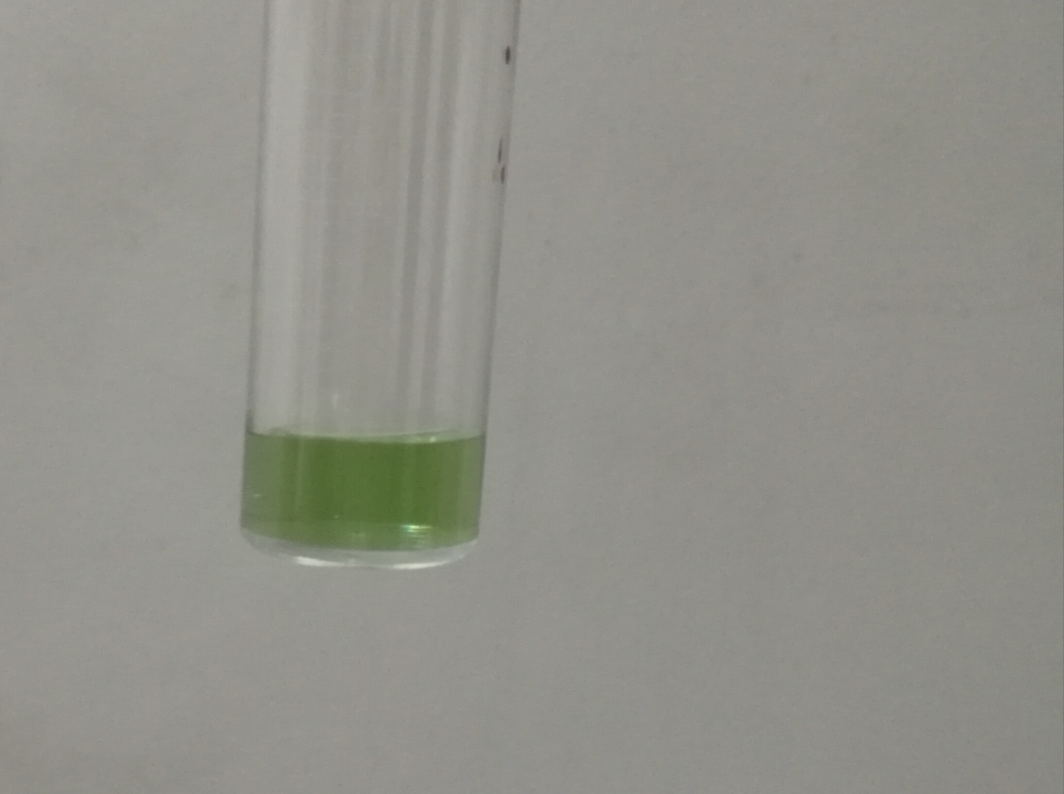 Conclusion
Finally, we designed a device that can collects water from the air .
We measured that  the device can collect about 20 mL of water per hour .
And we tested that the pH of the water we collect is in line with the national drinking water hygiene standards .
Thank you!